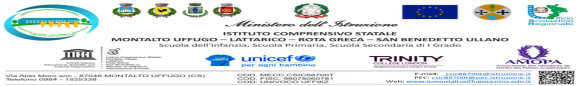 Progetto  Educazione Stradale
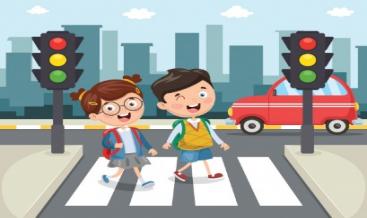 «IO IN STRADA…STO MOLTO ATTENTO!»
PLESSO MONTALTO CENTRO
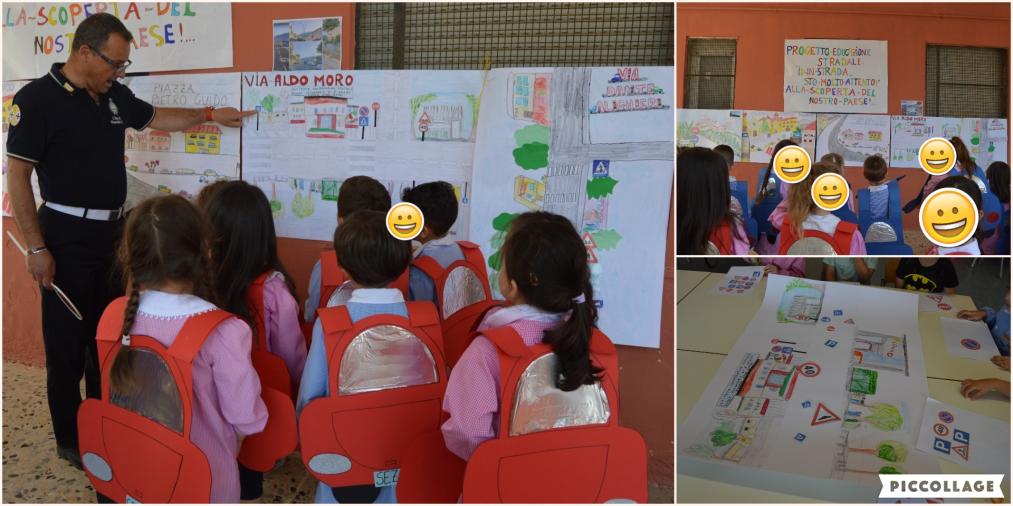 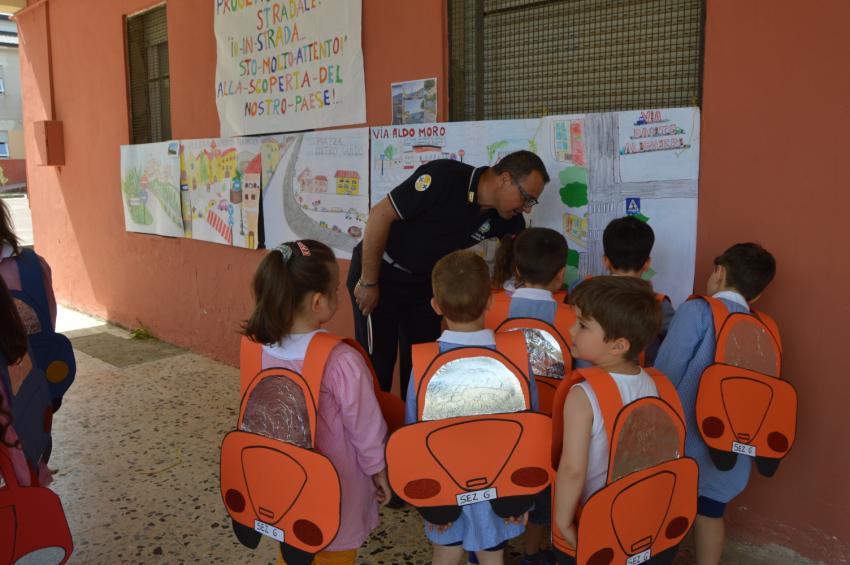 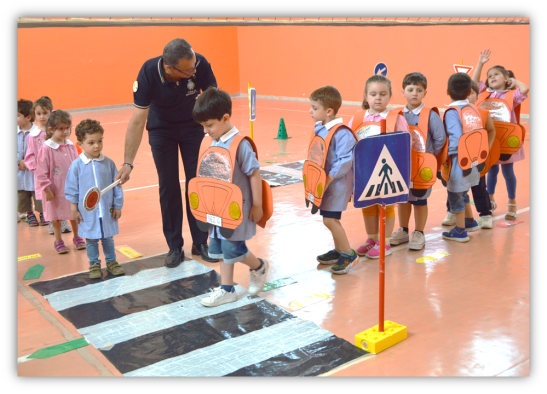 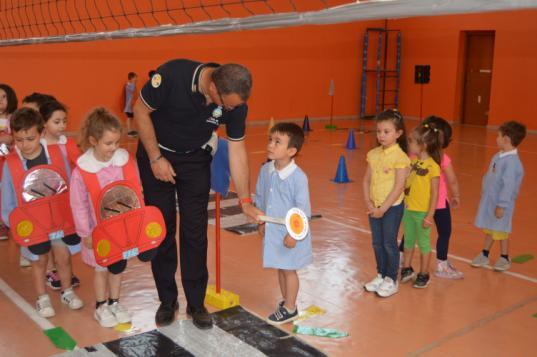 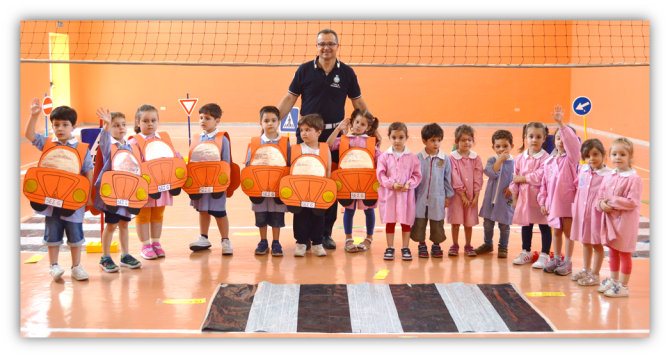 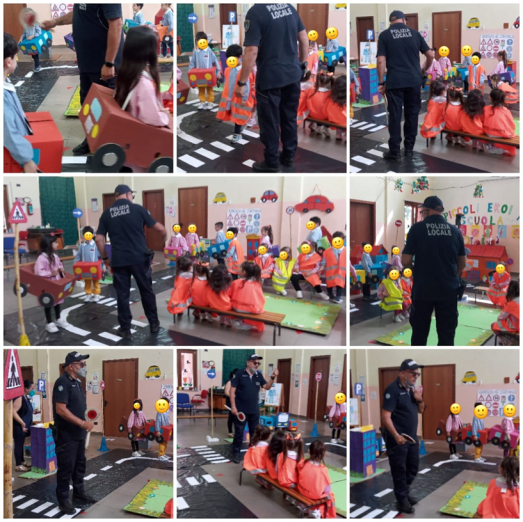 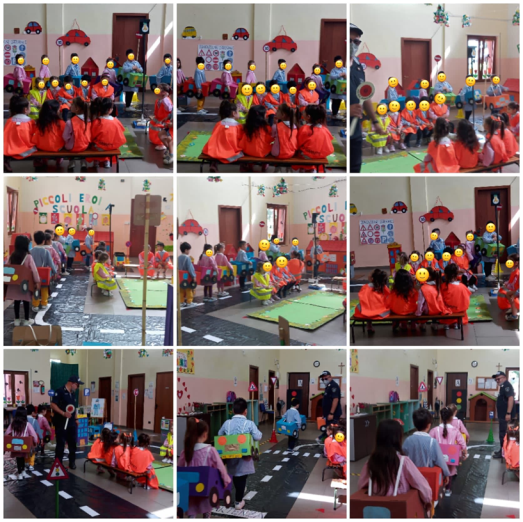 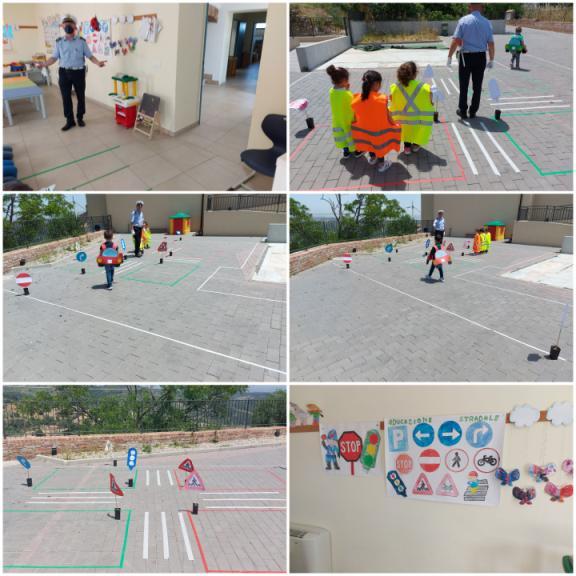 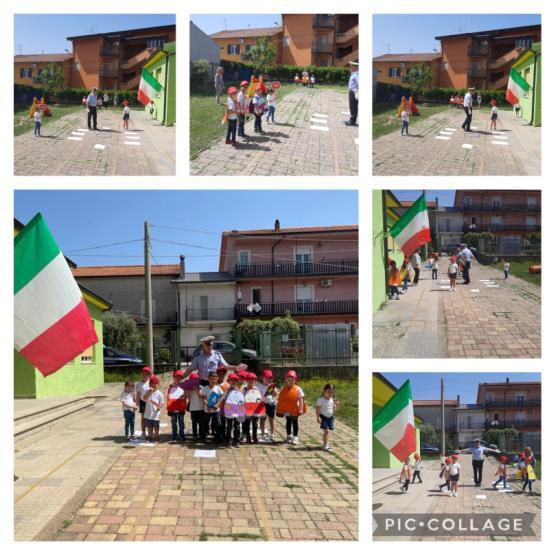 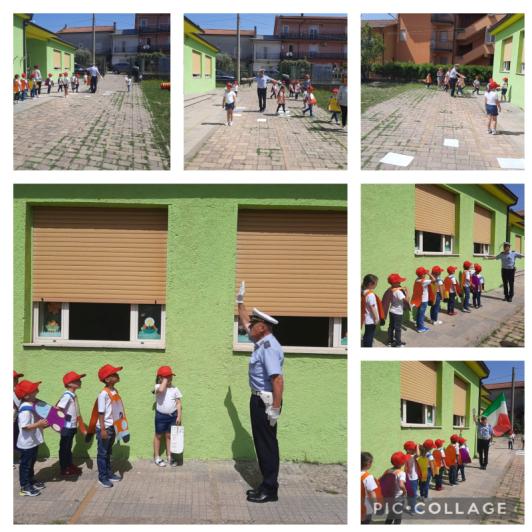 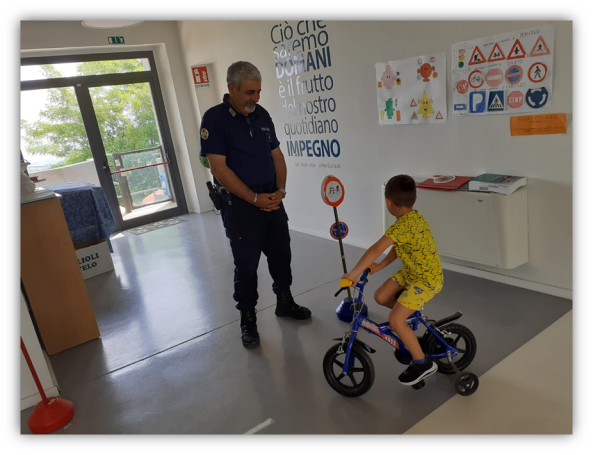 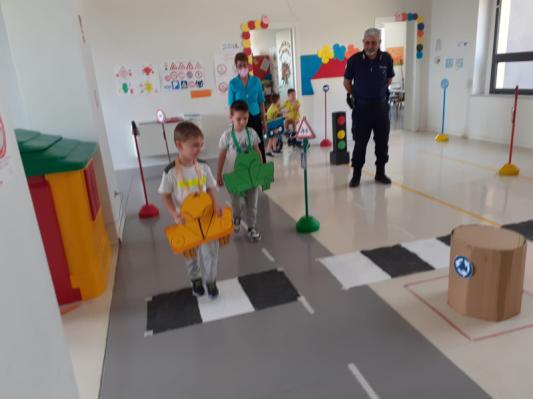 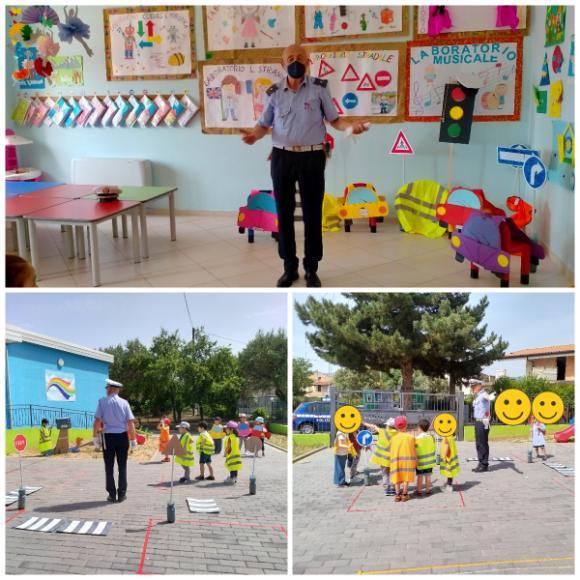 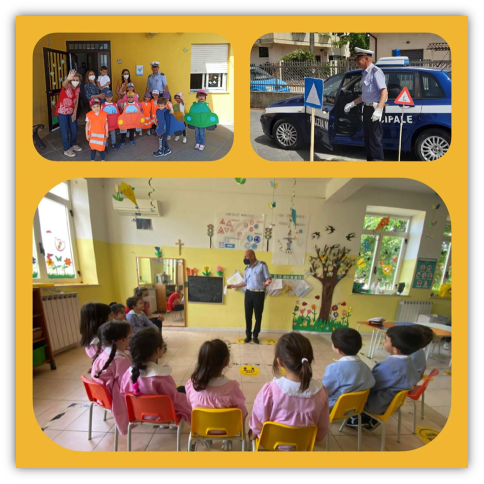 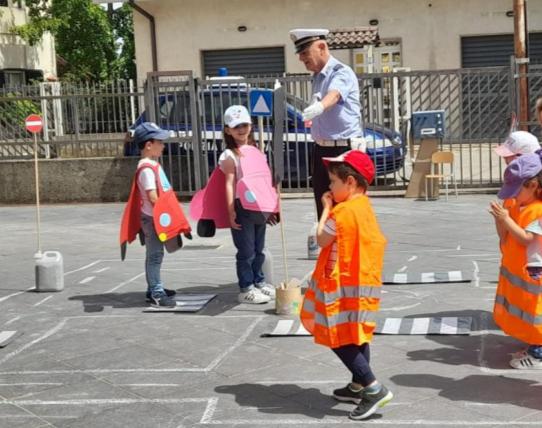 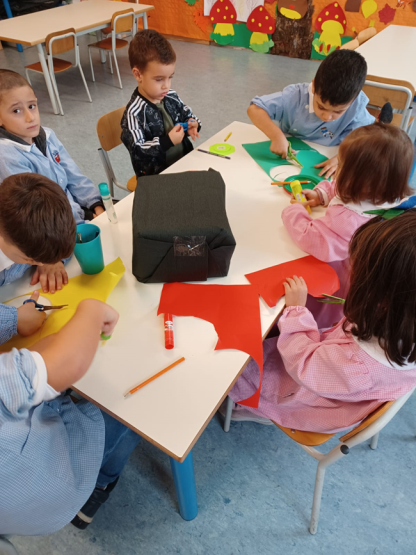 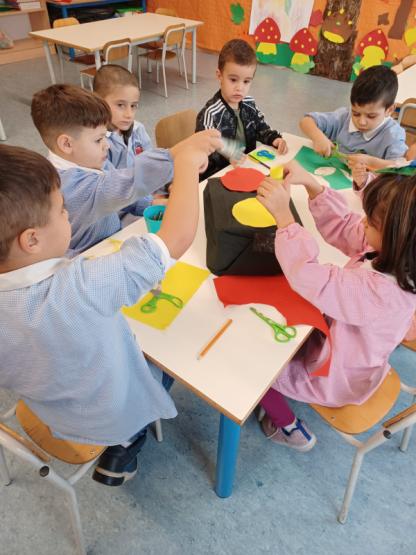 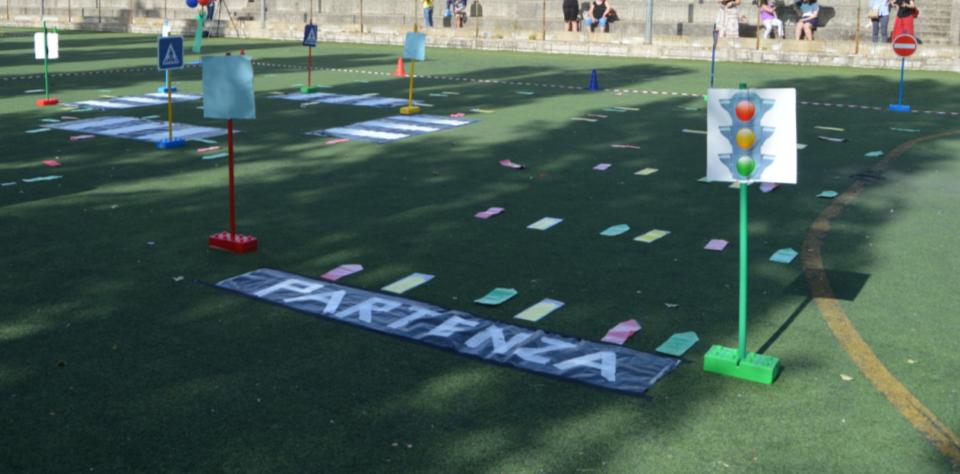 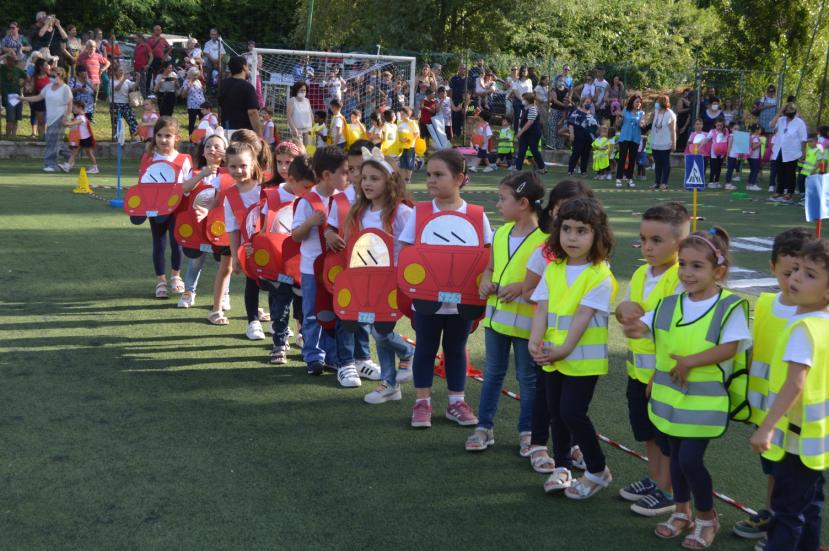 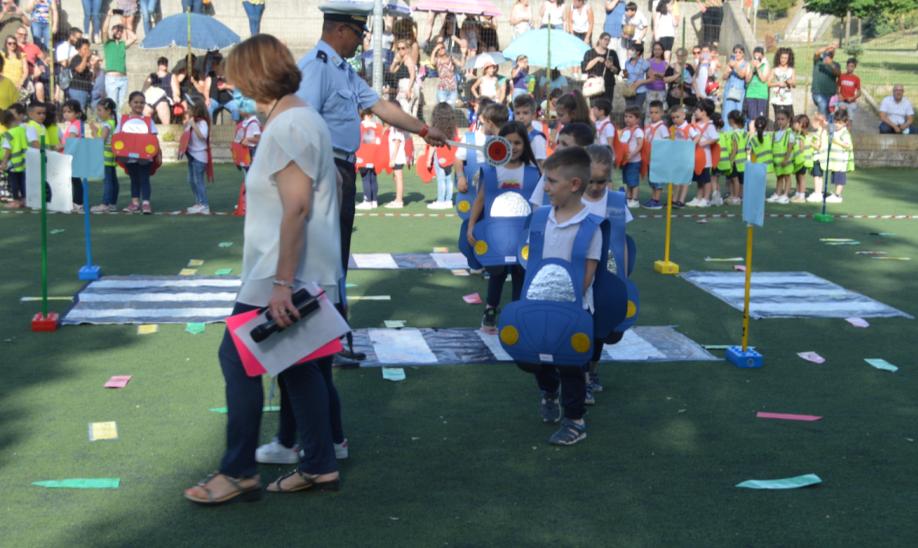 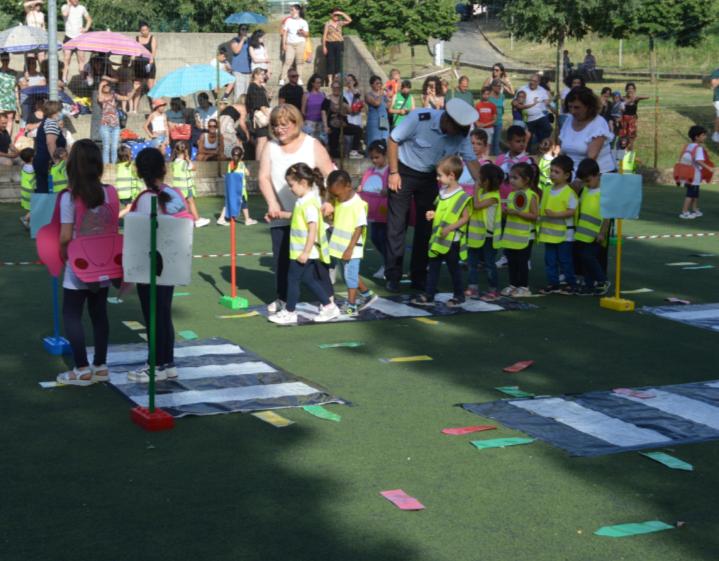 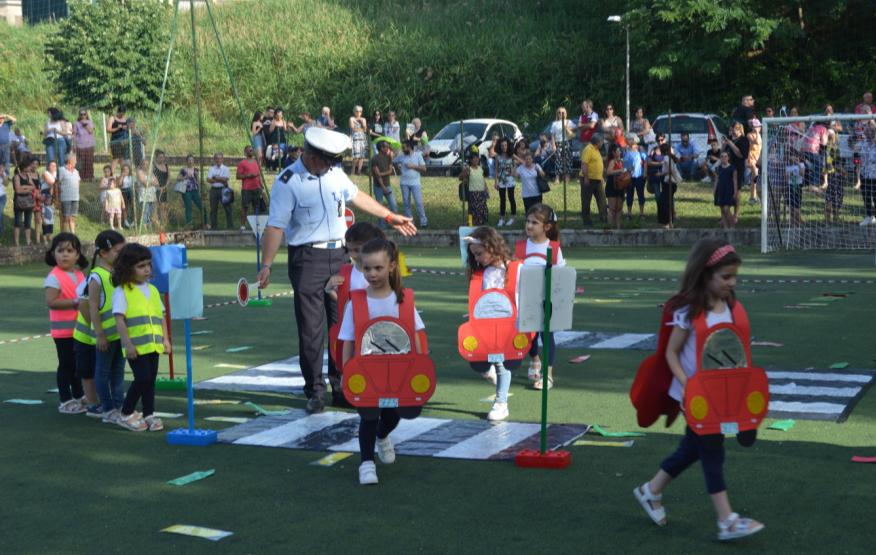 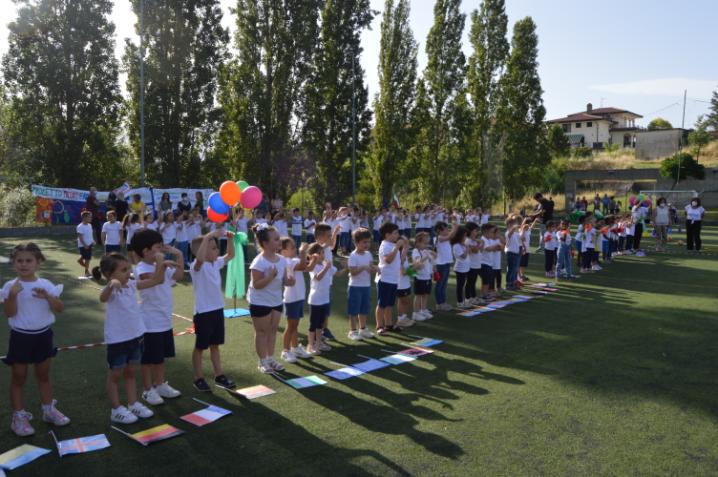